Můj osobní stresový profil
Aneb co mě stresuje
Mgr. Taťána Škanderová
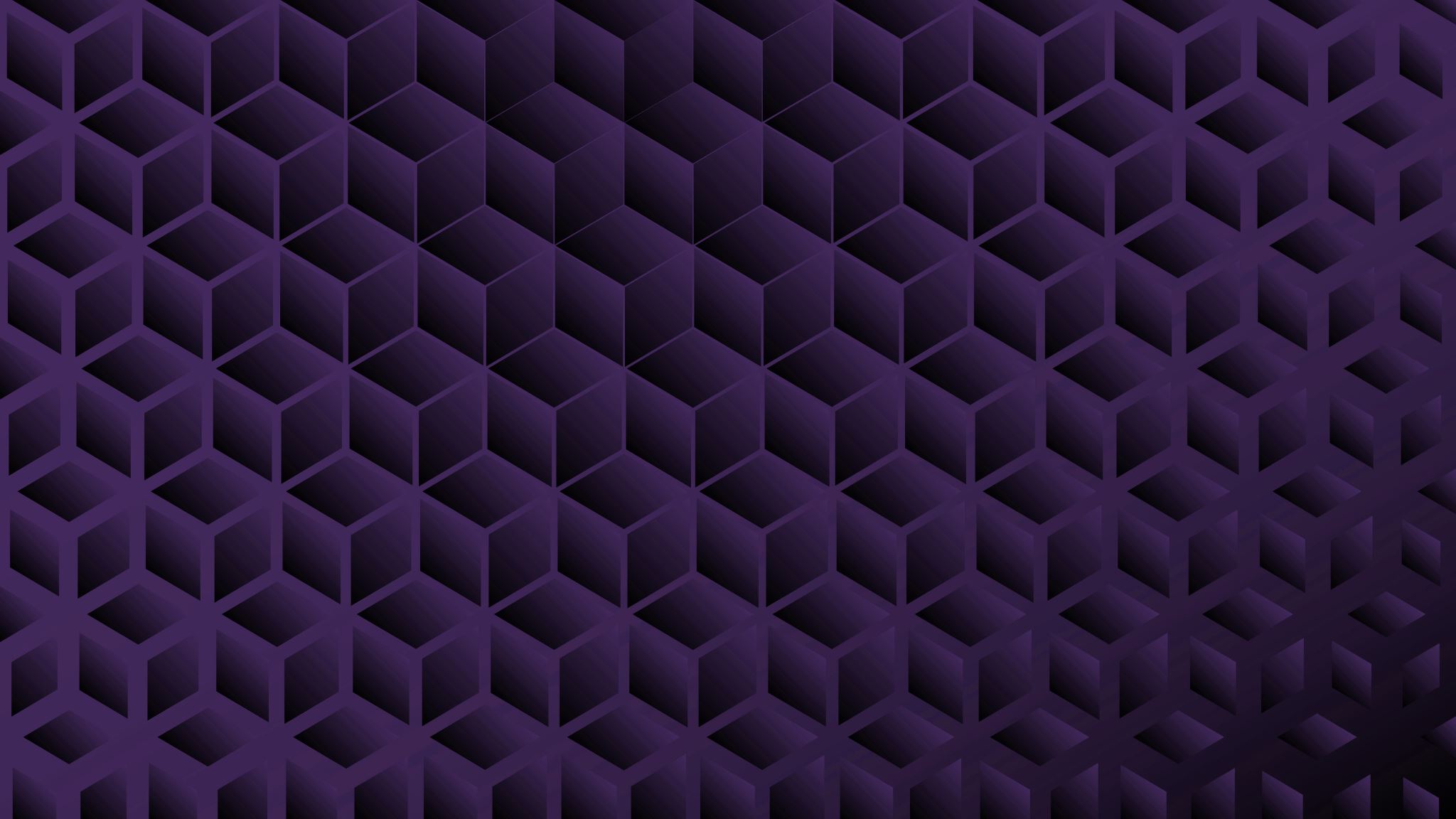 Co vám moderní technologie (mobily, PC apod.) dávají, k čemu jsou dobré? Co vám naopak berou, o co vás ochuzují?
2
Je dnešní doba více stresující než dříve?
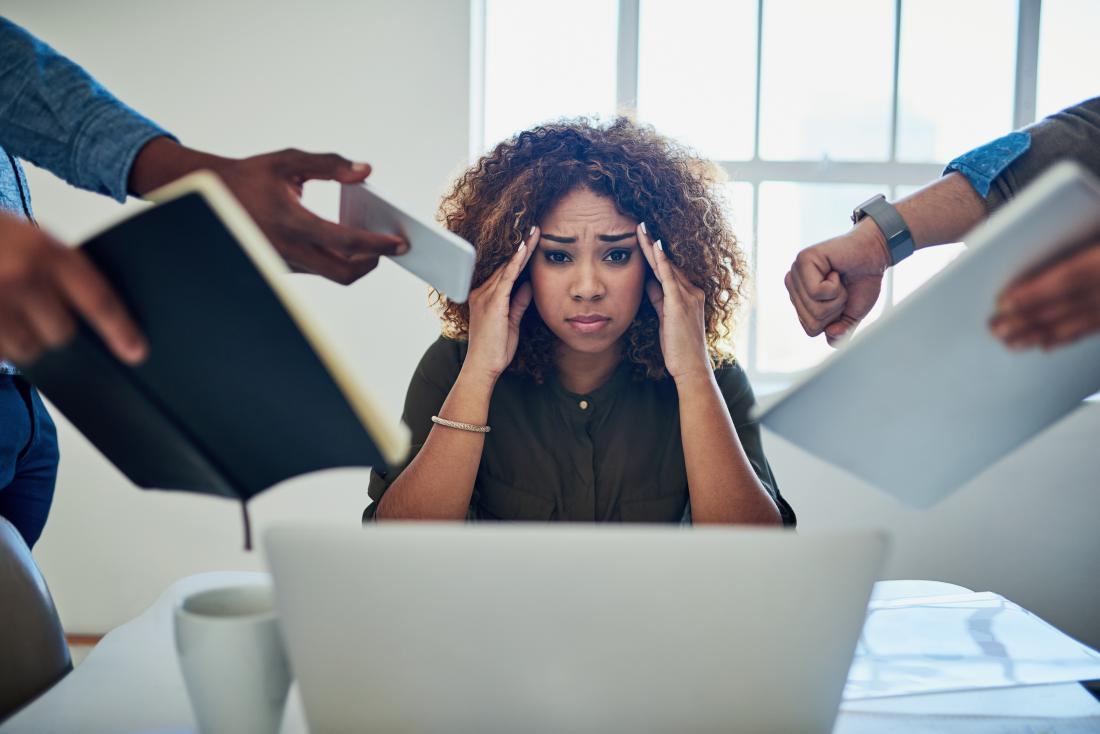 3
K-punk: Výběr z textů Marka Fishera
Důsledky neoliberalismu: decentralizace, minimalizace státu, převádění jakékoli odpovědnosti na jednotlivá individua, privatizace čehokoli – pro společnost rozkladné, paralyzující
Magický voluntarismus – „Vytvoř si svět, ve kterém se nebudeš trápit.“ – univerzální rady: když vám se něco nelíbí, tak vy se máte změnit, vy máte jít jinam pracovat, vy se máte přestěhovat dál od dálnice, jít z Prahy, když je to moc drahé apod.
Základní součástí neoliberální ideologie je přenesení všech psychických problémů na jednotlivce, veškeré obtíže rámuje jako osobní selhání
→ Privatizace stresu – neoliberální ideologie se stala natolik neviditelnou, že cokoli, co se nám v životě nedaří, dáváme za vinu sobě i přes účast v nerovné soutěži na trhu práce, v podnikání atd.
Psychické problémy jako deprese, úzkosti, stres atd. = symptom strukturálních problémů současné neoliberální společnosti
4
Zvýšená hladina stresu v průběhu času
Tým vědců z univerzity Penn State zjistil, že život je nyní reálně více stresující, když porovnali 90. léta a dobu po roce 2010. 
Velký rozdíl je hlavně u lidí ve středním věku (i více než u mladých dospělých)
Důvod vidí autoři v tom, že dnešní život je více hektický a méně stabilní a jistý, lidé v tomto věku také mají zodpovědnost za hodně lidí, jsou zahlcení informacemi 
S tím je také spojený nižší well-being 
(https://www.psu.edu/news/research/story/middle-age-may-be-much-more-stressful-now-1990s/)
Generace IGen (1995 – 2012) - problémy:
Horší emoční zdraví kvůli novým médiím – větší pocity osamělosti, úzkosti a deprese, zhoršené sociální schopnosti a spánek 
Delší dospívání 
Více se starají o ostatní –větší inkluzivita a respekt k diverzitě - více citliví na nevhodné vyjadřování 
(Z knihy iGen: Why Today's Super-Connected Kids Are Growing Up Less Rebellious, More Tolerant, Less Happy--and Completely Unprepared for Adulthood--and What That Means for the Rest of Us - Jean M. Twenge PhD)
5
Zvýšená hladina stresu v průběhu času
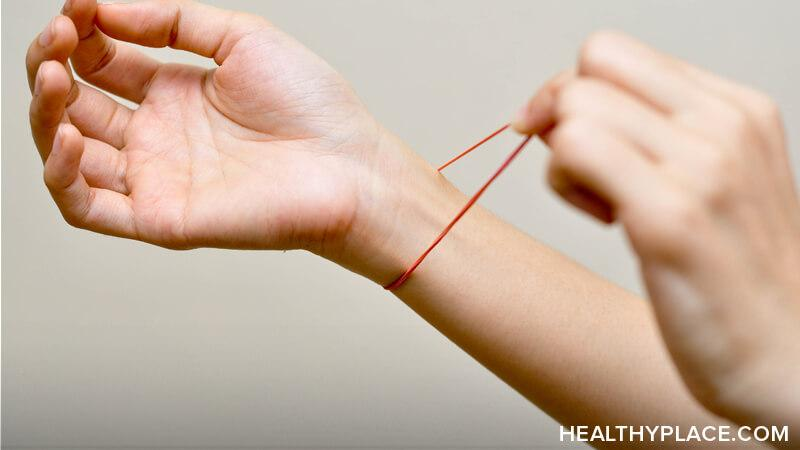 Mezi roky 2005 a 2017 došlo k výraznému nárůstu distresu, deprese a pokusů o sebevraždu u dospívajících a mladých dospělých 
Ve Velké Británii (2018) – zjistili ve výzkumu (v rámci organizace Mental Health Foundation, výzkumný vzorek byl 4,619 respondentů) že:
Šest z deseti mladých lidí (18-24) se cítilo pod takovým stresem způsobeným tlakem na úspěch a výkon, že nebyli schopni fungovat 
Také zjistili, že skoro polovina mladých lidí zažívala vysoký stres spojený s jejich tělem a vzhledem 
57% zažívalo významný stres kvůli strachu z chyby a neúspěchu 
29% lidí uvedlo, že se kvůli vysokému stresu sebe-poškodilo 
39% lidí uvedlo, že kvůli vysokému stresu uvažovalo o sebevraždě
6
Percentage of adults in the U.S. by frequency of stress as of February 2017, by age group (zdroj: Statista.com)
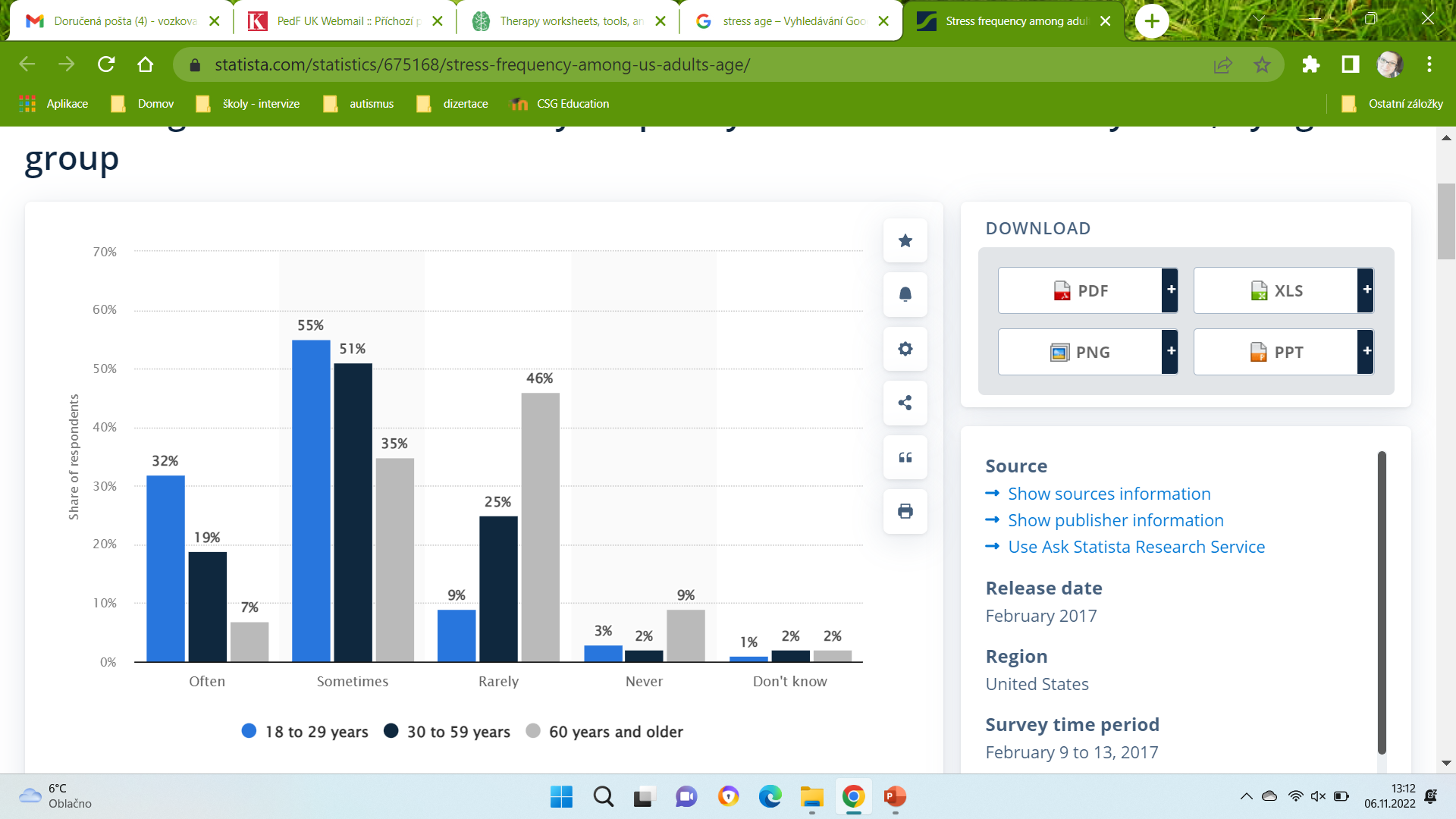 7
„Uspěchaná doba“
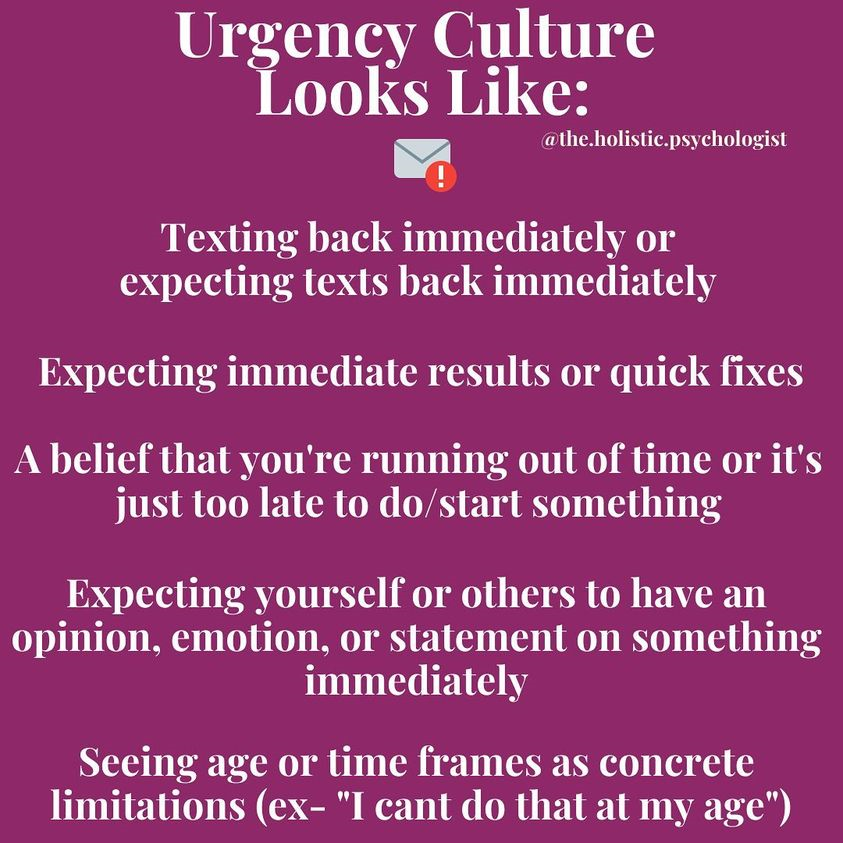 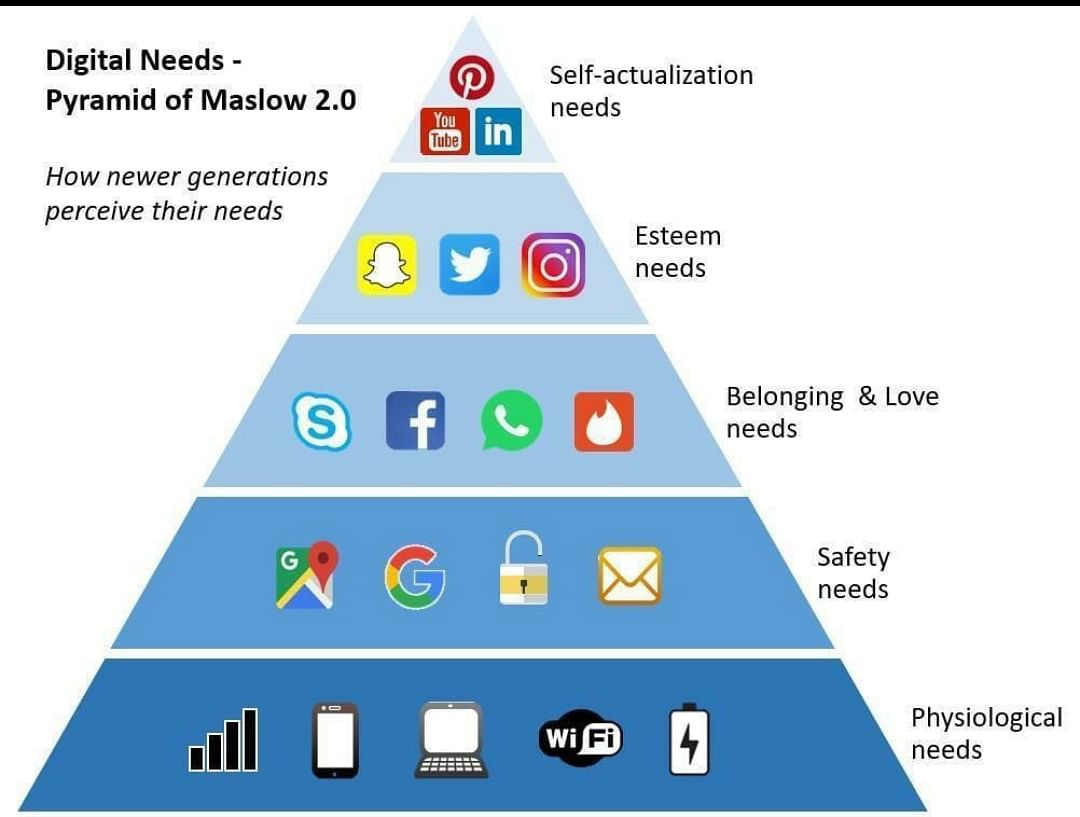 8
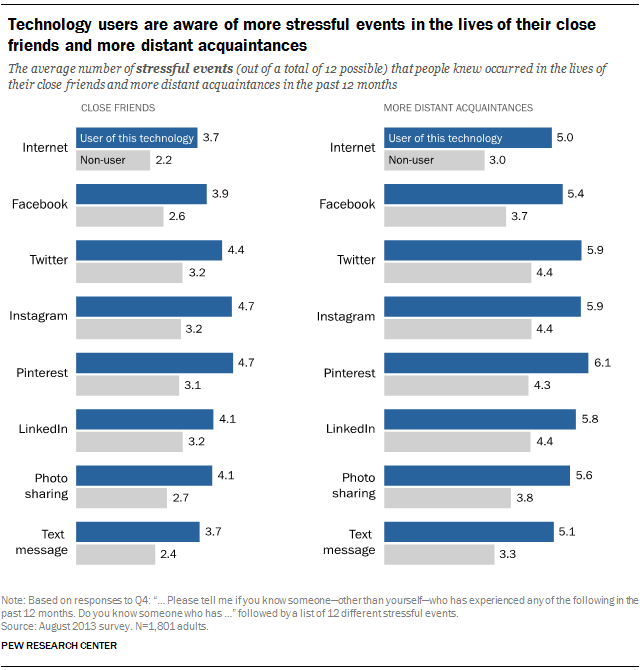 Sociální sítě a stres:
Muži, kteří používají sociální sítě – nevykazovali vyšší míru stresu 
U žen dokonce některá stres snižují – sdílení obrázků, emaily a Twitter
Sociální stres – jak jsme si vědomi stresu u druhých lidí, může mít vliv na naše vlastní vnímání stresu 
(PEW RESEARCH CENTER)
9
FOMO: Fear of missing out
Nejčastěji u mladých lidí (13 – 33 let)
Obavy z toho, že člověk nestihne to, co by chtěl, že mu něco uteče, strach z promeškání
Lidé chtějí být součástí skupiny (evolučně základ přežití) – ohrožení z vyloučení (i na soc. sítích) – mozek nerozlišuje nebezpečí reálné a „pocitové“ (pořád je to stres)
Původně v oblasti marketingu v 90. letech – když si daný produkt na internetu prohlíží ještě jiní lidé
Zaplavení, zahlcení z množství událostí, které lze sledovat, možností, na něž lze narazit – více možností není vždy výhodou (výběr z 5 druhů vína vs. z 30 druhů)
Jak se z FOMO stane JOMO? – znalost svých priorit a hodnot – posílení motivace vytrvat v něčem
Důležité je umět se pro něco rozhodnout a jít si za tím, přijmout nějaký závazek, zúžit pole pozornosti za nějakým účelem – např. rozhodnu se, že na soc. sítích chci trávit hodinu, a znám důvod proč
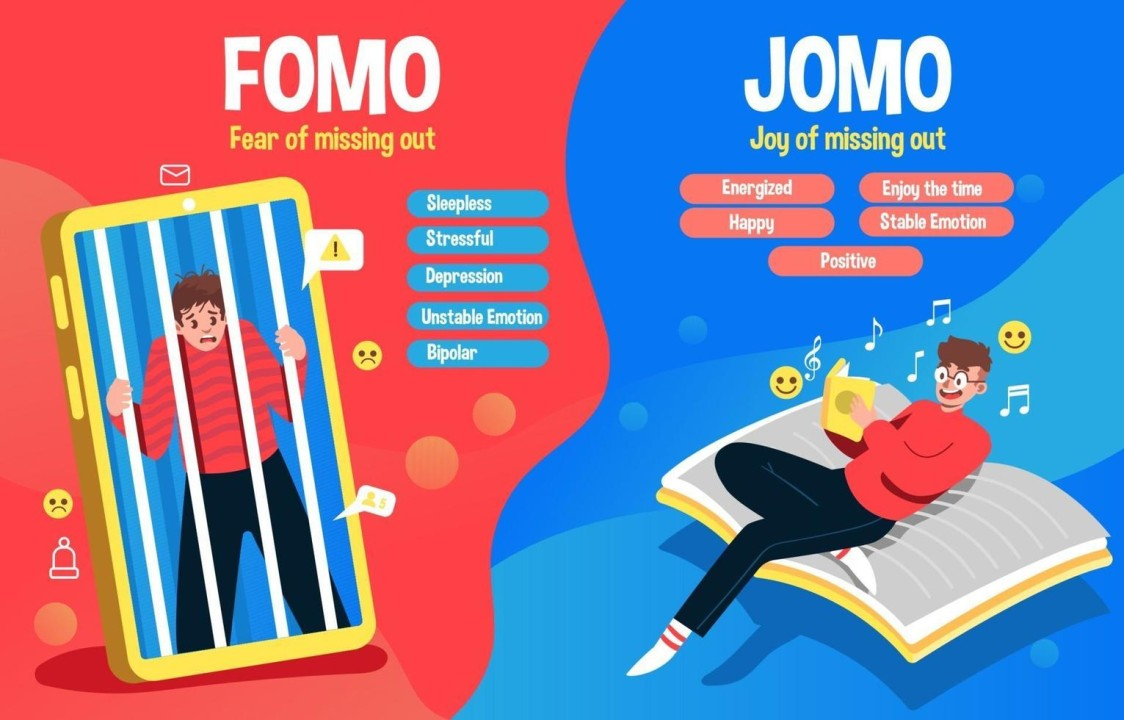 10
Prívara, S. & Veselková, M. (2024). Svoboda místo strachu z promeškání aneb FOMO jinak. Alpha book.
Škála pociťovaného stresu:
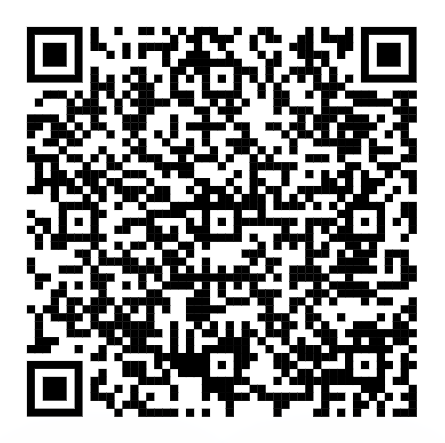 https://www.opatruj.se/otestujte-se/skala-pocitovaneho-stresu-pss
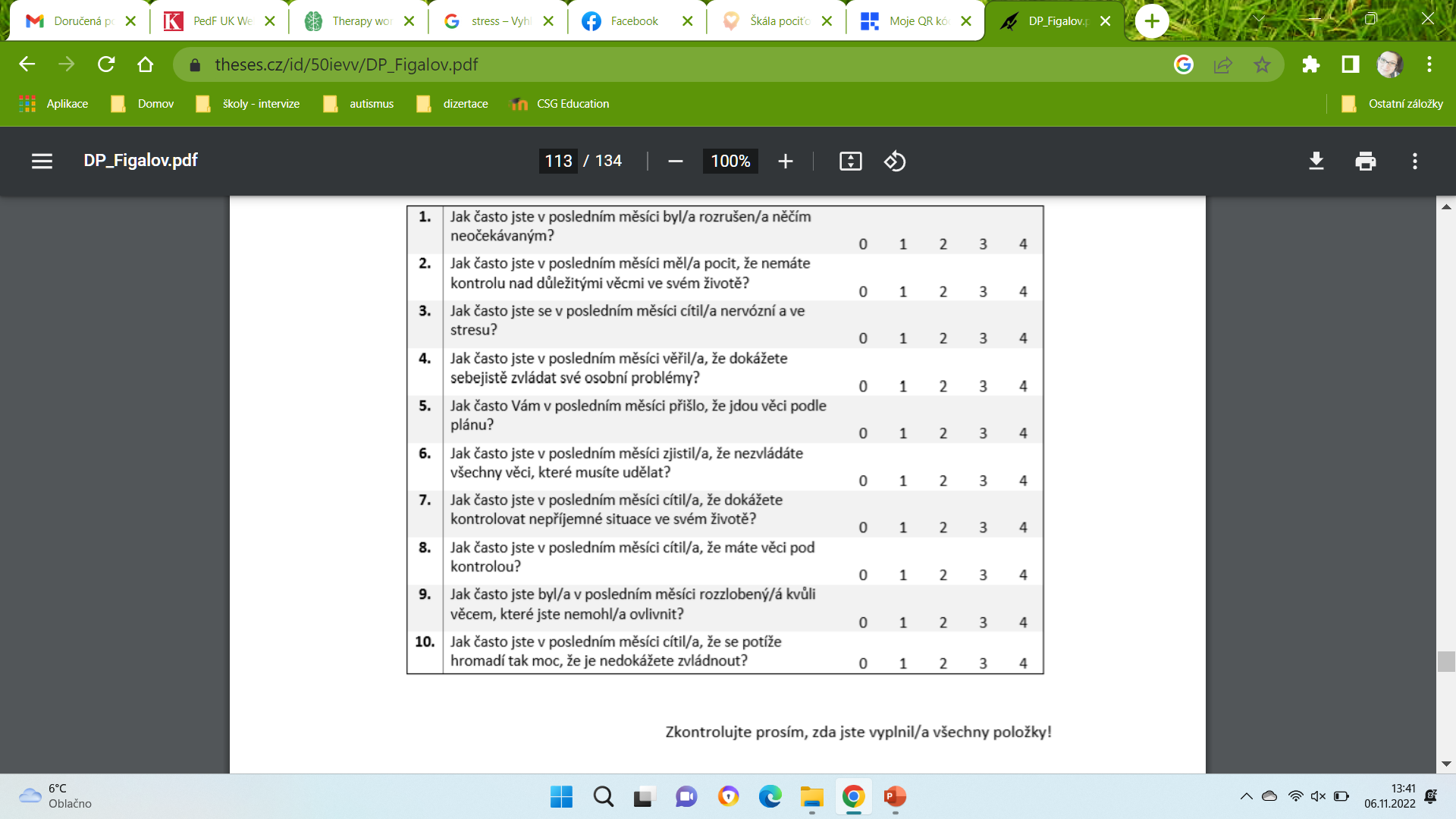 11
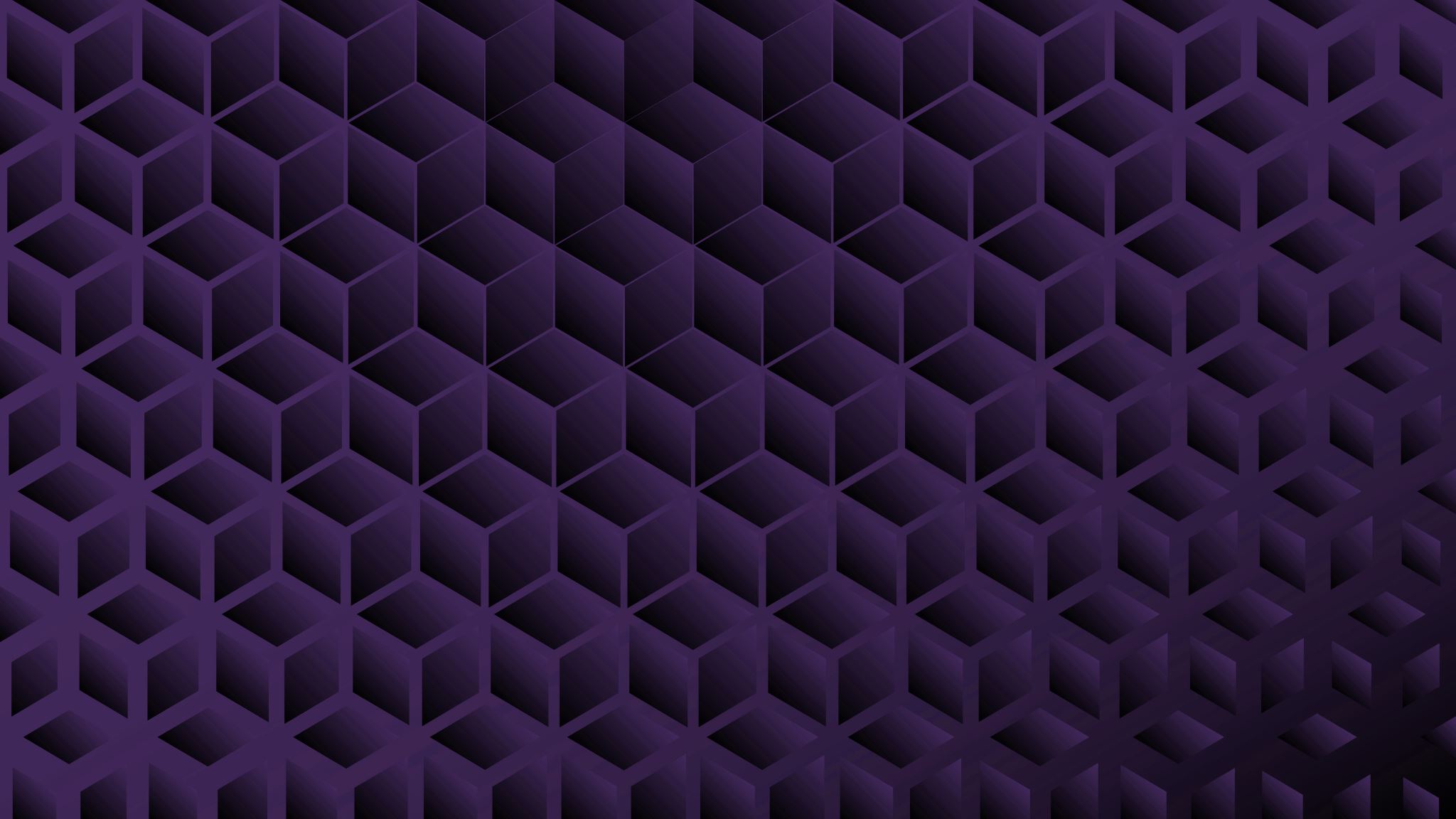 Proč je důležité bavit se o stresu (a nejenom teď při semináři)? Jste zvyklí mluvit o tom, co vás trápí?
12
Sebereflexe
Co to je?
Schopnost učinit z vlastního chování, prožívání a myšlení objekt pro mentální manipulaci
Umožňuje nahlédnout naše chování a motivy
Na základě toho pak může dojít k učení
Efektivita učení na základě zkušeností je vyšší než na základě pasivního přijímání informací. Avšak současně platí, že vlastní zkušenost není dostatečným zdrojem učení, pokud o ní jedinec nepřemýšlí a nepřebírá zodpovědnost za to, že tato zkušenost vznikla (Van Gyn, 1996) 
Reflektivní praxi se vyučující učí a k jejímu rozvinutí je potřeba, aby jednak s ní měl jedinec dostatek zkušeností a jednak měl možnost získat potřebné množství zpětné vazby. I proto je důležité, aby probíhala v kontaktu s druhými lidmi (Van Gyn, 1996)
Navíc během komunikace vzniká hlubší soustředění a přemýšlení o popisovaných zkušenostech ve snaze vyjádřit se pro druhé lidi srozumitelně (Rodger, 2002)
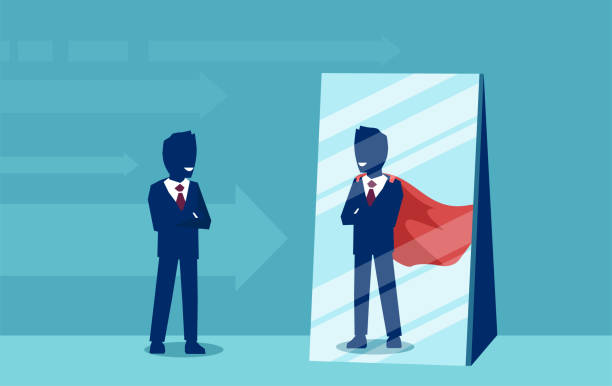 13
Kolo života
Škola
Pracovní život 
Rodina 
Přátelé a sociální život 
Partner/ka
Zdravotní stav
Volný čas
Finance
Očekávání (moje a okolí)
Budoucnost
Prostředí, ve kterém žiju
Spiritualita, pocit naplnění
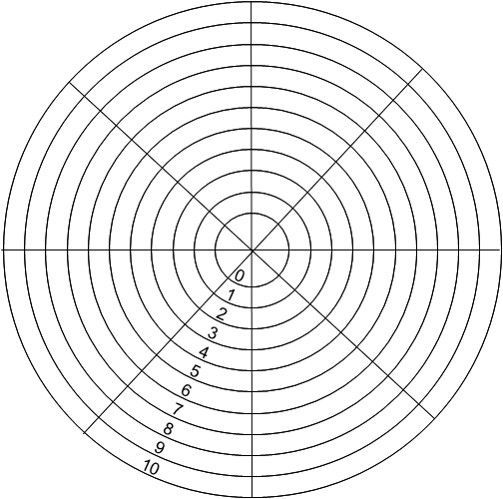 14
Jak moc velký stresor to pro mě je?
Jak vypadá vaše kolo?
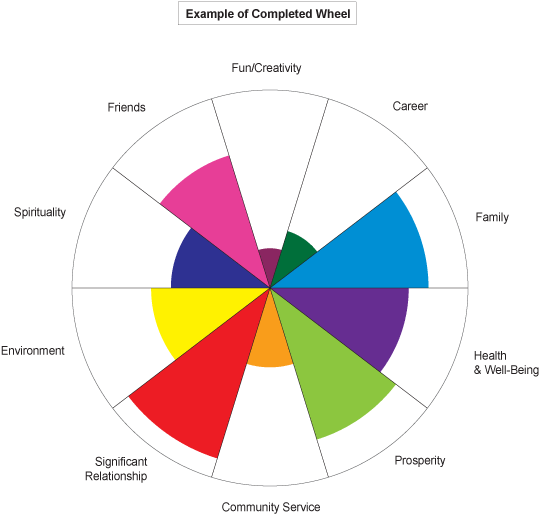 Je vyvážené nebo kostrbaté? 
Které oblasti vám vycházejí jako nejhorší? Jste s tím takto spokojení? Proč to tak je?
Z čeho můžete čerpat, protože to pro vás není tak velký stresor?
Uvědomili jste si, že je nějaká oblast, které byste se měli/chtěli více věnovat? Proč to neděláte teď?  

V čem se shodujete? 
Uvědomili jste si něco během diskuse?
15
Zdroje:
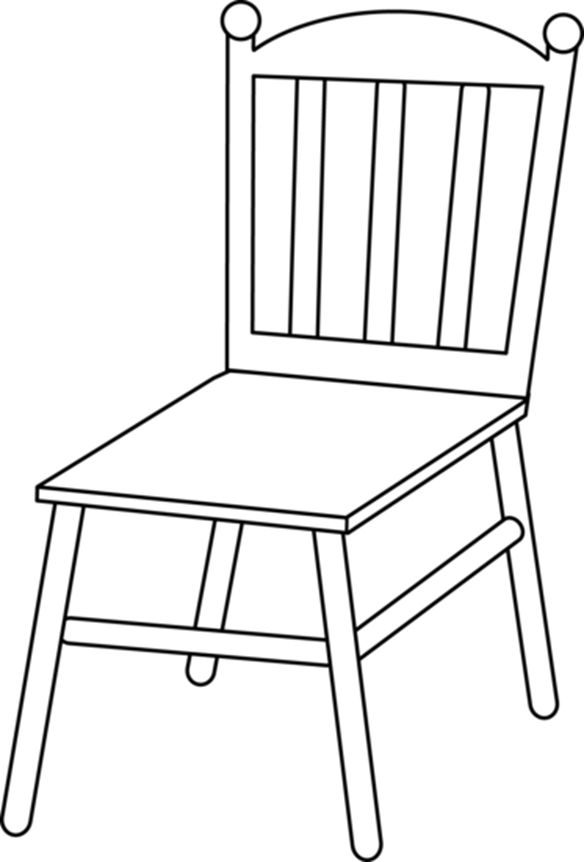 Sociální vztahy 
Partnerství 
Koníčky 
Práce
Seberozvoj

Lidé s vysokou úrovní zdrojů se méně často dostávají do dlouhodobého stresu (Leiter a kol., 2014)
16
Moje zdroje: co mě nabíjí a vyčerpává,  co mě stresuje a co harmonizuje
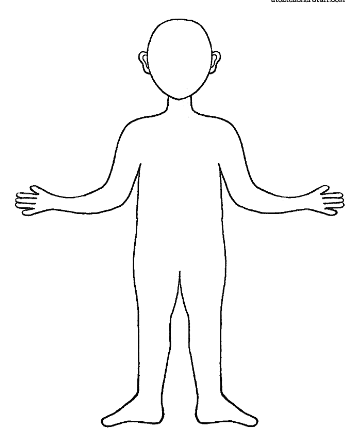 Nakreslete si na papír obrys lidské postavy. Tou postavou jste vy. 
Dovnitř panáčka („plusy“) napište všechny činnosti/momenty/události, které vás nabíjí, dávají vám energii, těší vás, „sytí vás“
Vně panáčka („mínusy“) napište všechny činnosti/momenty/události, které vás vybíjí, energii vám berou, netěší vás, stresují vás
Které z nich můžete ovlivnit a které nikoli?
Vyberte tři pro vás nejdůležitější energetické plusy a mínusy, pokuste se stanovit jejich pořadí
Zdůvodněte, proč jsou pro vás osobně nejvýznamnější, a najděte společné shody/rozdíly ve dvojici
17
Smetáčková, I., Štech, S., Viktorová, I., Martanová, V., Páchová, A., & Francová, V. (2020). Učitelské vyhoření: proč vzniká a jak se proti němu bránit. Portál.
Zdroje: Ben Furman
Představte si ohýnek podobný tomu, co u něj sedělo dvanáct měsíčků. Jsou kolem něj lidé (momenty, činnosti, věci apod.), kteří do něj přikládají a živí tím oheň vašeho života. Kdo (co) tam sedí? Čím přikládá? A čím vám přispívá? Je to pohádková představa, může tam být kdokoli (cokoli). Kdo (co) ještě? Co ještě dělá? Čím pomáhá?
Co je kolem vás takového, že vám to dává naději na to, že bude líp? Kdo (co) vás v tom podporuje? Čím to dělá?
Jaká víra vám dává sílu? V co a koho věříte? Odkud berete sílu? Odkud ještě?



Úlehla, I. (1996). Umění pomáhat: Učebnice metod sociální praxe. Písek: Renesance.
18
Fáze školního roku: vývoj úrovně stresu v čase
Na papír vytvořte graf, kde v horizontální rovině budou měsíce od září do srpna a ve vertikální rovině hodnota energie a stresu od 0 % (nejméně) do 100 % (nejvíce)
Zaznamenejte do grafu, jak jste na tom s energií a stresem v jednotlivých měsících školního roku
Do grafu vyznačte tři významné body, u kterých najdete vysvětlení pro jejich umístění (proč se např. v říjnu cítím tak a tak)
Představte si grafy ve skupinkách a tři vyznačené body zdůvodněte ostatním, diskutujte o shodách a rozdílech
Můžete se ze svého grafu poučit? Můžete v některých obdobích stres redukovat? Můžete některé své aktivity upravit tak, aby byl průběh roku vyrovnanější? Kdy potřebujete dobít baterky? Jak to můžete udělat?
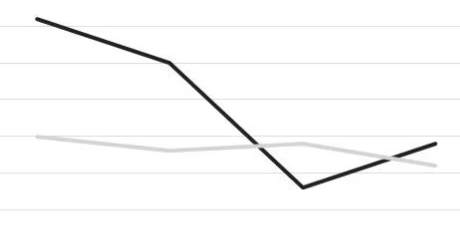 19
Smetáčková, I., Štech, S., Viktorová, I., Martanová, V., Páchová, A., & Francová, V. (2020). Učitelské vyhoření: proč vzniká a jak se proti němu bránit. Portál.
Moje slepé skvrny: na co jsme u žactva nejcitlivější a může nás to stresovat
Představte si nejhoršího možného žáka či žákyni, který/á by mohl/a přijít do vaší třídy
Následně se pokuste odpovědět na následující otázky: 
Jak se jmenuje a kolik je mu/jí let?
Jaké je jeho/její rodinné zázemí?
Jak vypadá? Jaké má oblečení? Je něčím cítit?
Co dělá? Co říká?
Jaké vlastnosti má?
Jak vychází s vrstevníky?
Jak se chová k vám?
Co o něm/ní říkají kolegové/kolegyně?
Jak tráví volný čas?
Co je pro vás osobně na tomto/této žákovi/žákyni nejhorší? Co vás nejvíc irituje? Co ve vás vyvolává za emoce? Co by vás o něm/ní zajímalo? Máte nějaké nezodpovězené otázky? Co by vám při práci s ním/ní mohlo fungovat a co naopak ne?
20
Smetáčková, I., Štech, S., Viktorová, I., Martanová, V., Páchová, A., & Francová, V. (2020). Učitelské vyhoření: proč vzniká a jak se proti němu bránit. Portál.
7 praktických postupů zvládání stresu(z publikace „Umíte si poradit se stresem?“ – Šolcová, 1995)
Vytvořme si pořadí důležitosti
Vyhněme se stresu
Naučme se „vypnout“
Pohybujme se, cvičme
Pěstujme své vztahy s druhými lidmi, navazujme nová přátelství, vyhledávejme zpětnou vazbu
Dbejme na správnou výživu
Naučme se relaxovat
NAKOLIK JSOU PRO VÁS TYTO POSTUPY TYPICKÉ?
BACK-UP PLÁN
1) Jak poznám, že jsem ve stresu?
2) Co jsou mé hlavní stresory? 
3) Jak většinou řeším stres?
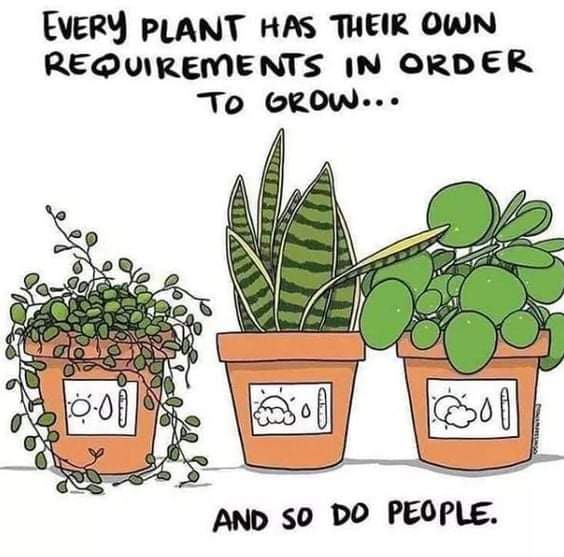 23
Zadání úkolu
Poproste někoho ze svého okolí (člena rodiny, partnera/ku, kamaráda/ku, kolegu/yni z práce, spolužáka/ačku) o rozhovor na téma stres v jeho/její profesi. Zjistěte, co ho/ji nejvíce stresuje, které situace jsou pro něj/ni ty nejvíc stresující? Lze se jim nějakým způsobem bránit a jak se mu/jí to daří? Jakým způsobem se stará o své duševní zdraví? Pracuje nějak se stresem? Jaké má stres na něj/ni a jeho/její výkon účinky? Zažívá stres opakovaně či dlouhodobě? Co si myslí o syndromu vyhoření a o tom, zda by se ho/jí mohl týkat a jak mu lze předcházet? Apod.
Své poznatky z rozhovoru sepište na min. půl stránky a pošlete na můj email: tanaskander@seznam.cz nejpozději do příštího setkání (do půlnoci 18.11.)